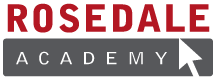 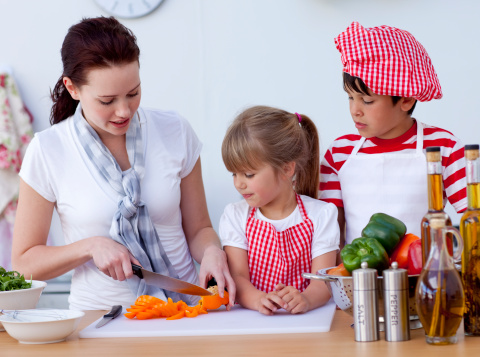 Learning to Cook
Lesson 6
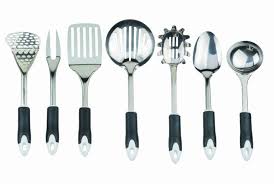 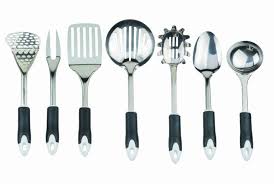 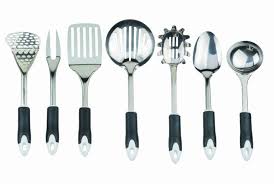 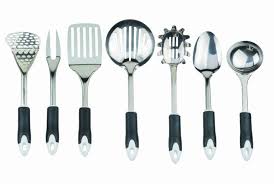 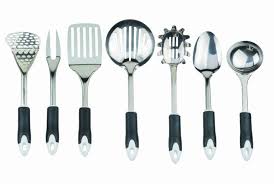 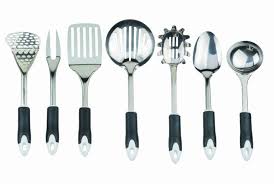 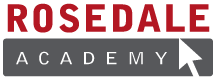 WE WILL BE LEARNING TO:
Recognize sounds (oo - cook, spoon)
Use repetition in song
Categorizing words by theme
Use prepositions: inside, outside
COOK
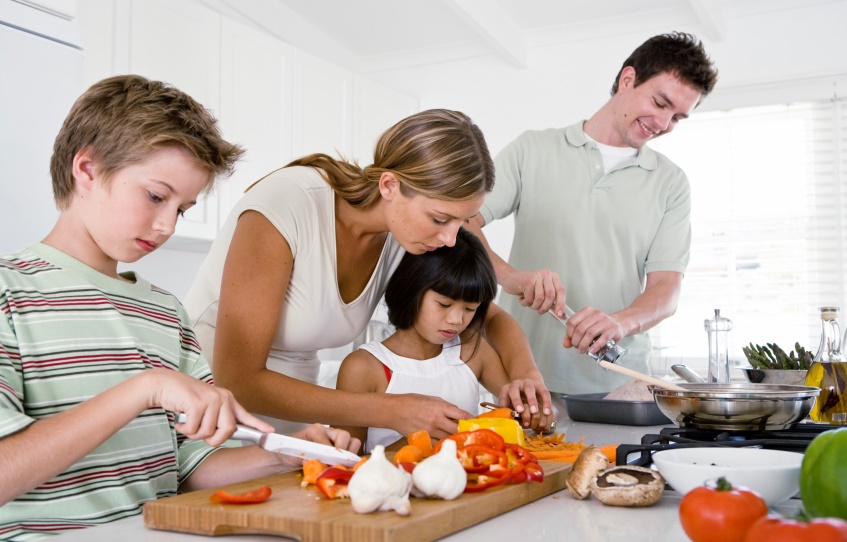 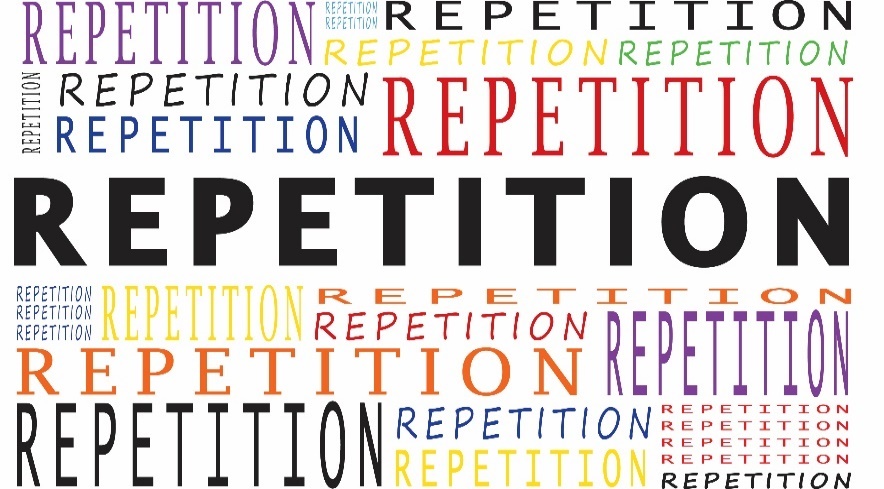 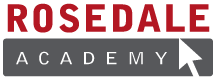 “OO” FAMILY WORDS
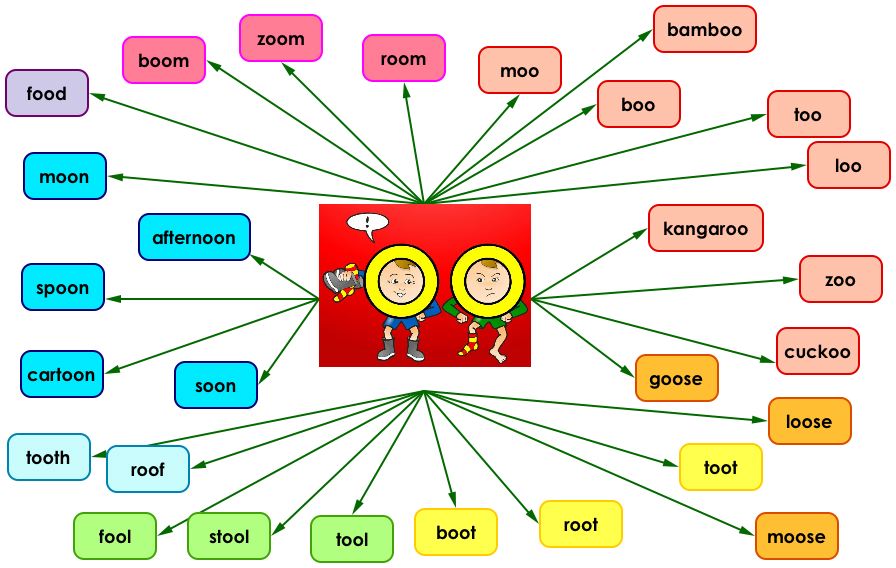 [Speaker Notes: https://www.youtube.com/watch?v=0-DUDBKrLY4]
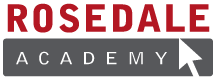 Exploring the “OO” sound
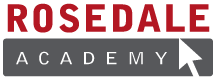 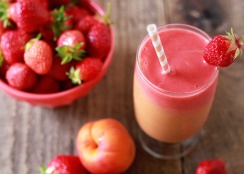 LET’S TRY COOKING
We have learned a lot about our bodies and how to keep them healthy. Let’s try making our very own healthy recipe!
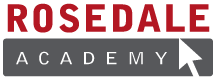 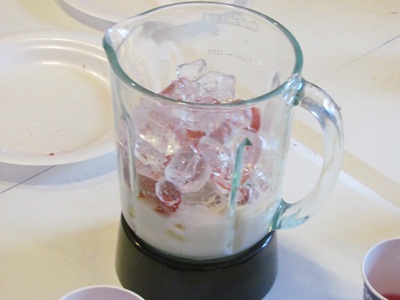 The first step in cooking is to gather all your materials. You will need a blender, washed and chopped strawberries (10), ice cubes (6), 1 cup of milk, cutting board and a knife.
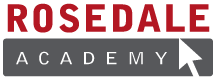 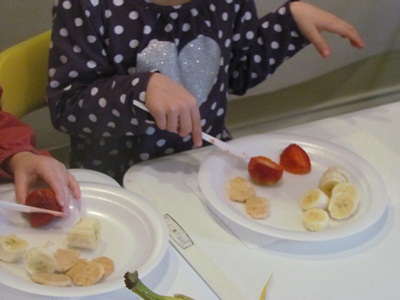 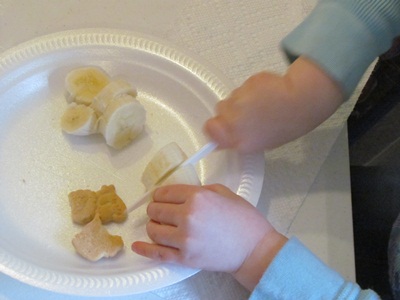 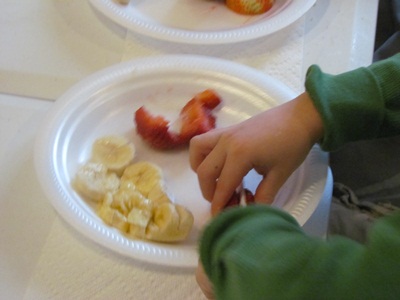 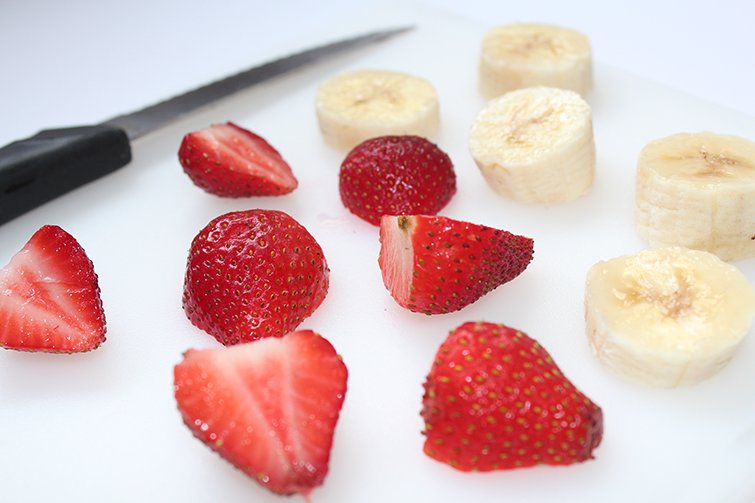 Once you have washed your hands, get a cutting board and begin slicing the strawberries and bananas.
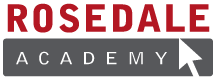 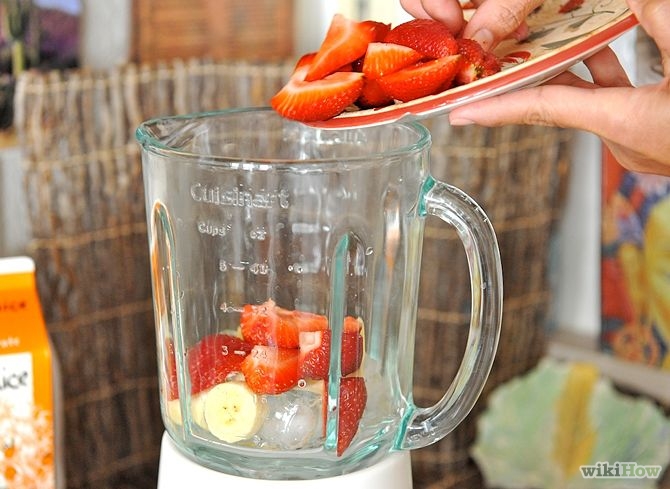 Place all the ingredients into the blender (carefully because a blender has blades inside).
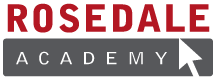 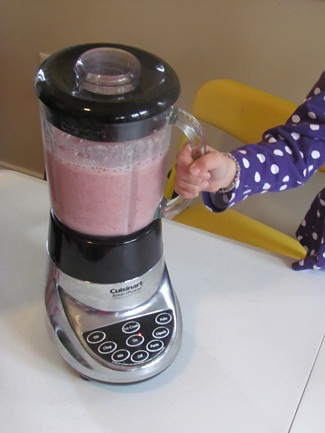 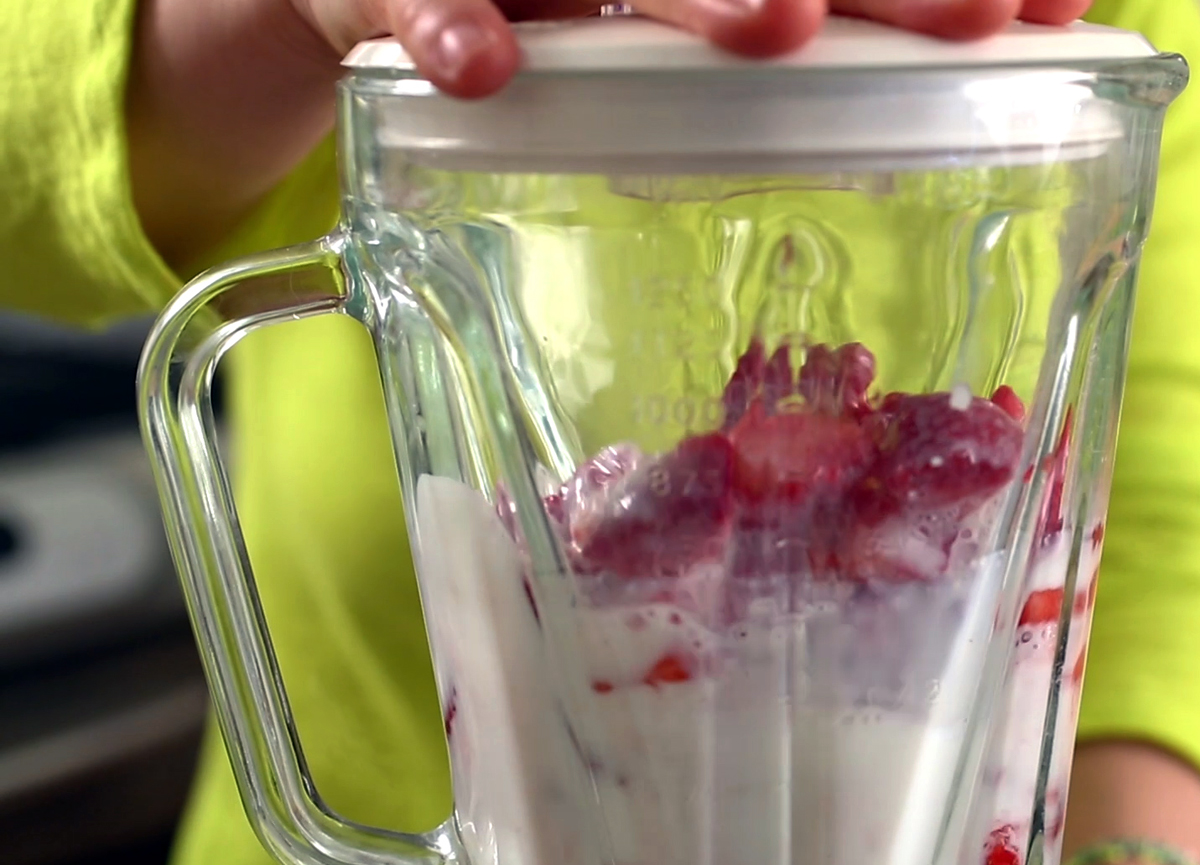 Once all the ingredients are in the blender press the “blend” button and watch the magic happen!
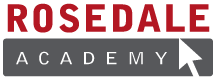 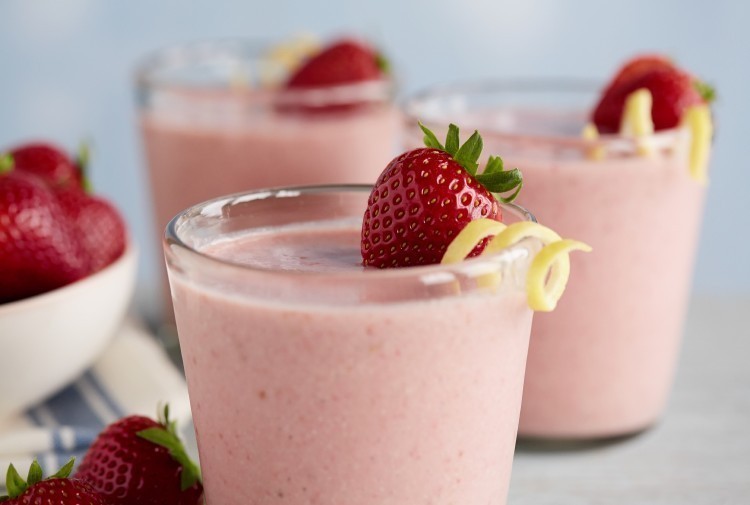 Pour the smoothie into your favourite glass, garnish with a strawberry and enjoy your hard work.
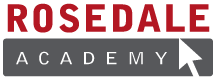 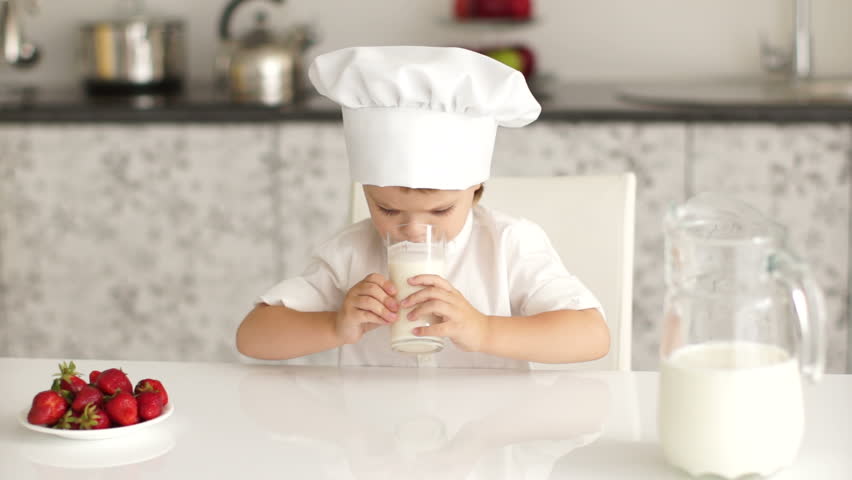 Delicious work chef!
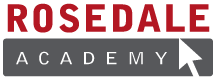 Repetition
Let’s Sing Along!
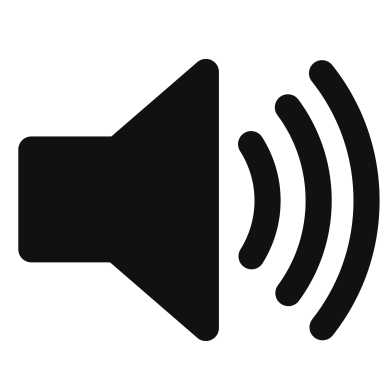 [Speaker Notes: https://www.youtube.com/watch?v=KM4Ey9K9S_g]
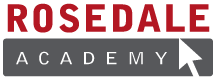 MAKING GROUPS BY THEME
[Speaker Notes: Themes help to organize information into groups that are the same. Ask students if they can guess the theme of each of these groupings]
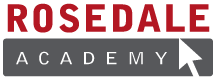 SORTING BY THEME
Sort: to separate items by like features.
Theme: a group of similar objects
You can sort by:
Theme
Size
Colour
_________________
_________________
_________________
_________________
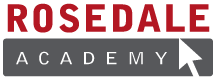 LET’S PRACTICE SORTING
Fruits
Grains
Vegetables
Proteins
Dairy
KEEP PRACTICING
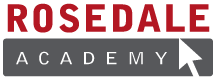 Circle
PREPOSITIONS
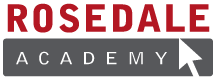 [Speaker Notes: Practise describing these pictures]
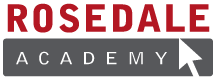 LET’S REVIEW WHAT WE’VE LEARNED
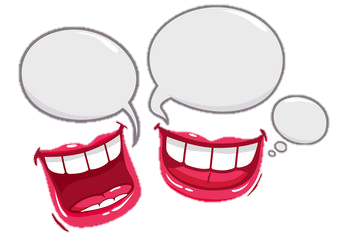 Cooking 
&
“OO” Sounds
Prepositions
&
Sorting
Repetition
Homework